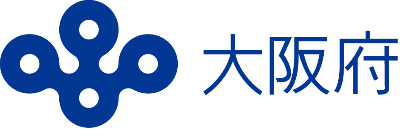 令和７年度大阪府
公共交通機関利用観光客受入環境整備
事業費補助金のご案内
公共交通機関による府内の観光周遊を促し、公共交通の維持・大阪の成長に寄与するため、キャッシュレス対応機器や多言語案内設備の整備に要する経費の一部について、鉄軌道事業者及び路線バス事業者を対象に補助金を交付します。
　なお、本補助金は宿泊税を活用しています。
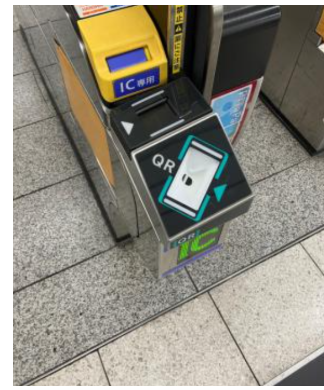 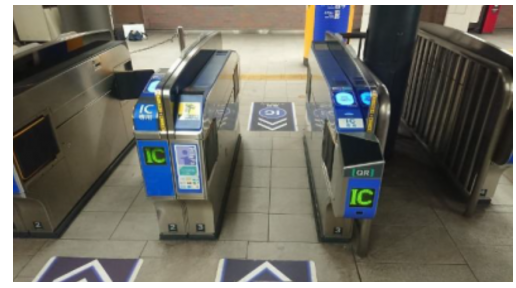 ▲QRコード対応された自動改札機
　 写真提供：京阪電気鉄道株式会社
▲クレジットカードのタッチ決済、QRコード対応された自動改札機
　 写真提供：京阪電気鉄道株式会社
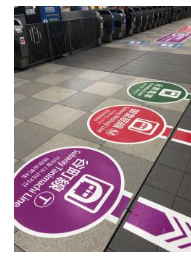 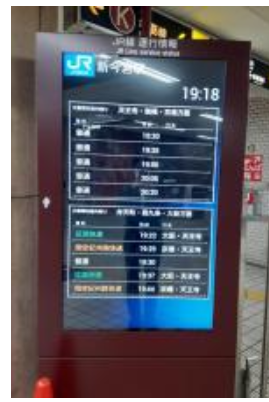 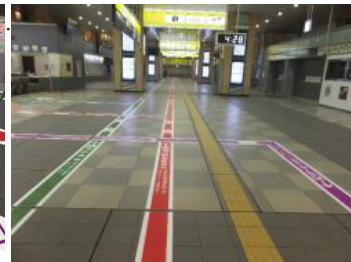 ◀他社路線への
　 床面案内表示

　 写真提供：
　 JR西日本
◀運行情報
   案内モニター

　 写真提供：
　 JR西日本
申請方法
・申請時の書類（電子データ）をすべて揃えて、下記「お問い合わせ先」に記載のアドレスにメールにて
 申請してください。
・その他申請時の注意点等については、ホームページに掲載している募集要領等をご確認ください。

令和７年度公共交通機関利用観光客受入環境整備事業費補助金ホームページ

https://www.pref.osaka.lg.jp/o130080/kotsukeikaku/ukeirekankyoseibi.html
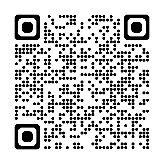 申請の流れ
・補助事業の内容を変更する場合には変更承認申請を行ってください。
＜フロー図＞
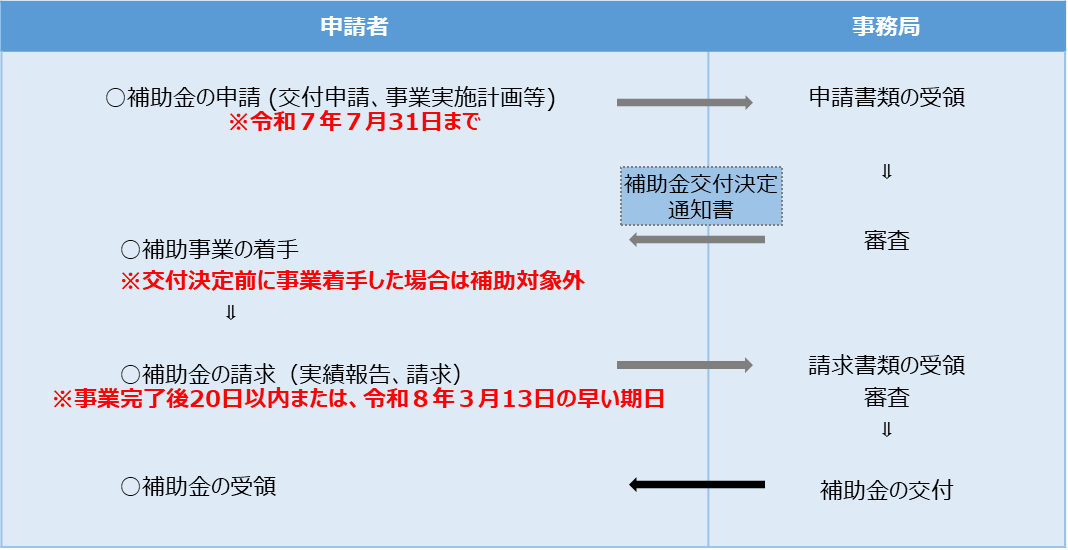 お問い合わせ先
　　　大阪府都市整備部交通戦略室交通計画課内
　　　　　 メール ：kotsusenryaku01@gbox.pref.osaka.lg.jp
　　　　　電　　　話：06-6944-9281  
　　　　　受付時間：平日の9時30分から17時30分（電話の場合）
　　　　　 ※お電話がつながらない可能性があります。できるだけメールでお問合せください。